11 - 3
الكسور المتكافئة
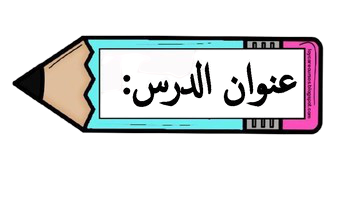 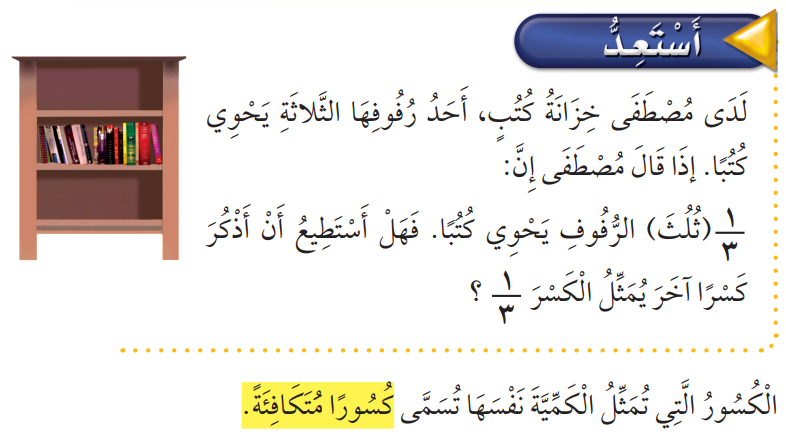 فكرة الدرس

أجد كسورًا متكافئة.

المفردات
الكسور المتكافئة
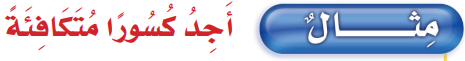 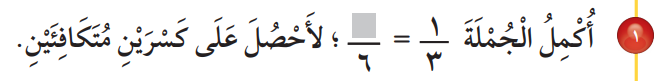 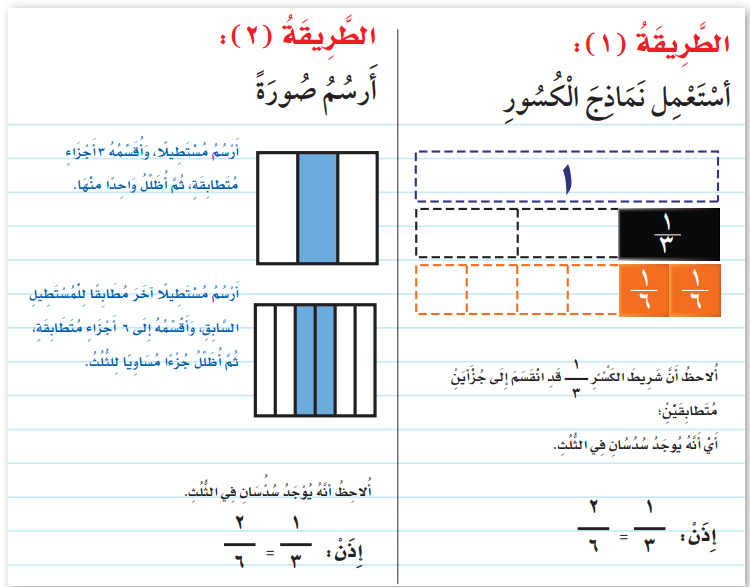 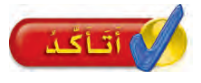 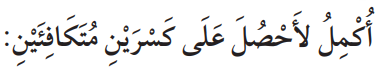 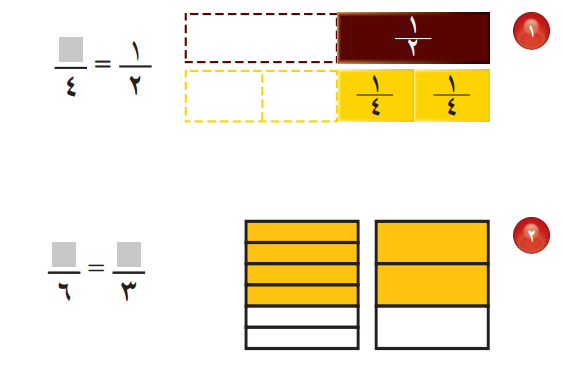 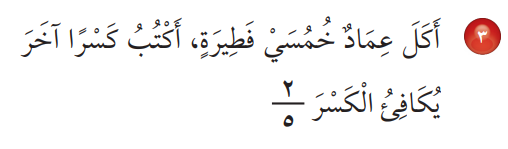 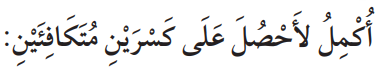 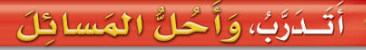 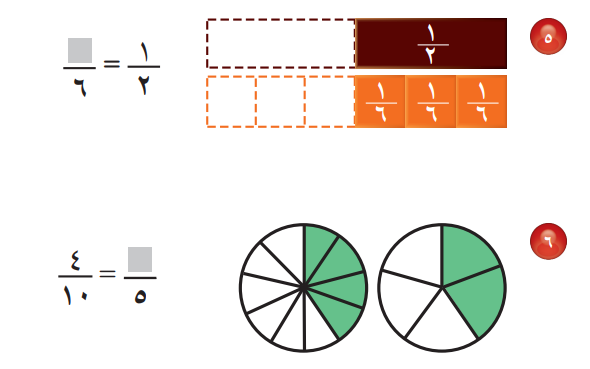 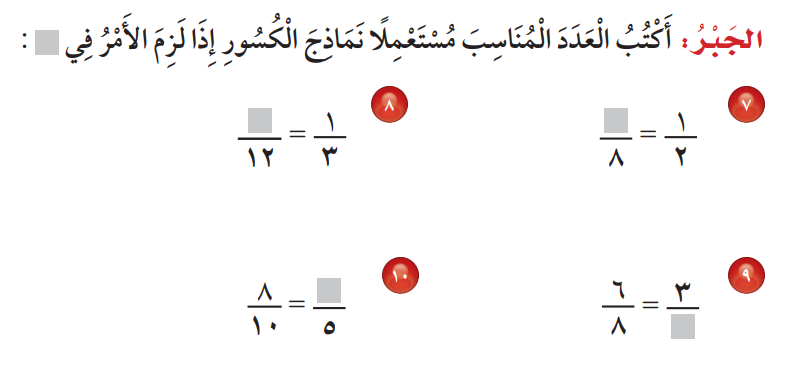 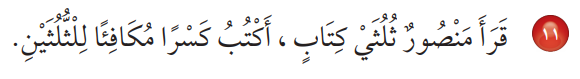 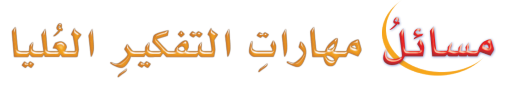 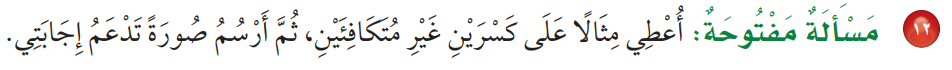 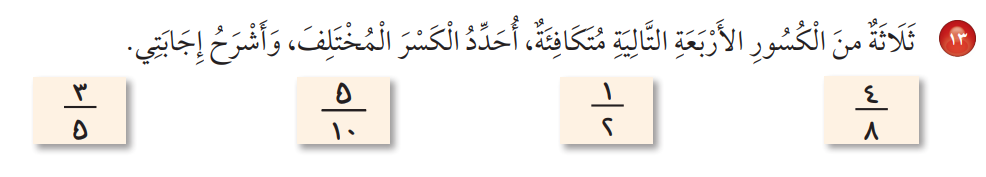